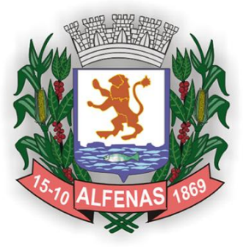 Ensino Fundamental I4º anoLíngua Portuguesa
Secretaria Municipal de Educação e Cultura de Alfenas
2020
NÃO HÁ NECESSIDADE DE REALIZAR A IMPRESSÃO DESTE MATERIAL. 
AS ATIVIDADES NÃO SÃO OBRIGATÓRIAS. 
             OS ALUNOS IRÃO REVER ESTAS ATIVIDADES NA VOLTA ÀS AULAS. 

VAMOS COMEÇAR!
Querida aluna e querido aluno,
     Em tempos de pandemia sua vida está bem diferente, não é mesmo? Precisamos ficar em casa, nos  protegendo  e cuidando das  pessoas que amamos.  Para que você continue aprendendo, preparamos um material bem legal,  que você poderá aprender e se divertir.
 Algumas dicas importantes para que você tenha uma rotina de estudos: 
Estude todos os dias um pouquinho;
Se possível, tenha um lugar silencioso para seus estudos;
Solicite a ajuda de sua família ou algum adulto;
Resolva as atividades de Português e de Matemática com bastante atenção;
Para ficar cada vez melhor e bem informado, sempre que possível, pratique a leitura de um livro ou outras formas de leitura de seu interesse.
i
O que é dengue?
A dengue é uma doença causada por um vírus, o qual é transmitido pela picada do mosquito Aedes aegypti. Os sintomas incluem febre, dores no corpo, dor de cabeça e manchas avermelhadas. Manifestações hemorrágicas, quando ocorrem, podem indicar um caso mais grave da infecção.
https://www.criasaude.com.br/noticias/dicas-para-combater-a-dengue-00007.html
Dicas para combater a dengue:1. Não deixe acúmulo de água. 2. Ponha areia nos vasos das plantas. 3. Faça furos nos pneus velhos. 4. Cuidado com a caixa d'água. 5. Remova folhas e galhos das calhas. 6. Evite cultivar plantas aquáticas. 7.Mantenha latas e garrafas emborcadas para baixo. 8. Use telas protetoras.9. Cuide das piscinas.10. Preste atenção ao lixo.
https://www.criasaude.com.br/noticias/dicas-para-combater-a-dengue-00007.html
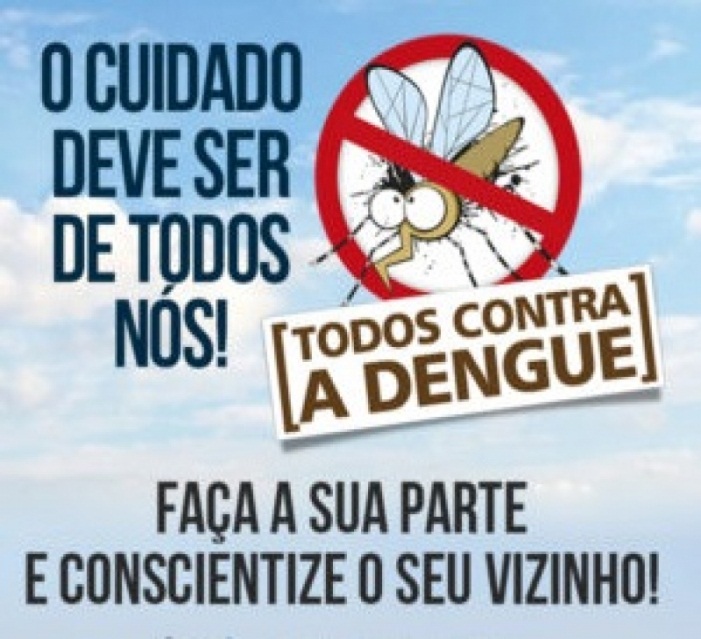 Você sabe o que é um panfleto? Panfleto é um gênero textual que  pode ser definido como  “texto publicitário curto, impresso em folha avulsa, com distribuição corpo a corpo feita em locais de grande circulação”.Fonte: COSTA, Sérgio Roberto. Dicionário de gêneros textuais. Belo Horizonte: Autêntica: 2008.
https://www.google.com/search?source=univ&tbm=isch&q=panfleto+sobre+a+dengue&sa=X&ved=2ahUKEwim_Lf2q53qAhU0HbkGHUfxCDYQsAR6BAgKEAE&biw=1024&bih=489#imgrc=vgy9AqILZCPEJM
Agora  leia  as informações no panfleto abaixo.
Fonte:   http://www.alfenas.mg.gov.br
Atividade 1.
De acordo com as informações contidas no slide anterior, responda  em seu caderno as perguntas abaixo:
a) Que tipo de gênero textual é este?
b) Qual o assunto principal do texto?
c)Quem deu as orientações contidas no texto?
O Aedes Aegypti é o mosquito transmissor da dengue.
Atividade 2
    
      Em seu caderno, construa três frases criativas para conscientizar a população alfenense contra o mosquito Aedes Aegypti.
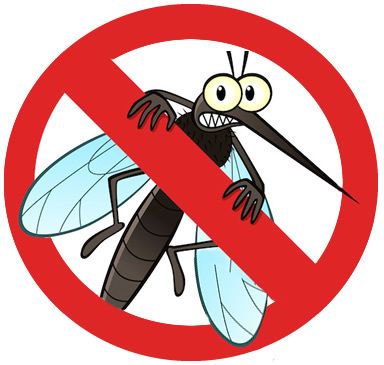 1-____________________________________________
2- ____________________________________________
3- ____________________________________________
Fonte: https://br.depositphotos.com/vector-images/dengue.html
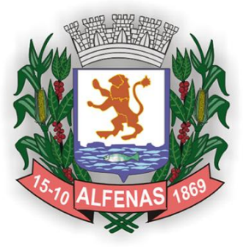 Ensino Fundamental I4º ano
Matemática



SECRETARIA MUNICIPAL DE EDUCAÇÃO E CULTURA
2020
Veja a tabela que saiu na reportagem do jornal regional EPTV.
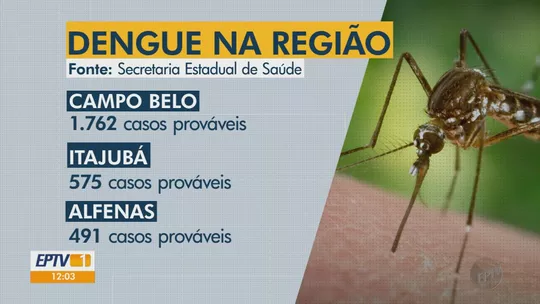 https://g1.globo.com/mg/sul-de-minas/cidade/campo-belo/ - Acesso em 17/06/2020
A tabela mostra 3 cidades da região e o número de casos de dengue em cada uma delas.-Copiar a tabela e as atividades no caderno.
Atividade 01 - (Registre as operações no caderno).
Qual cidade, dessa tabela, apresentou o menor número de casos de dengue?______________________
Qual cidade, dessa tabela, apresentou o menor número de casos de dengue?______________________
Qual a diferença entre os números de casos entre Campo Belo e Alfenas?________________________
Qual a soma do número de casos de dengue de Itajubá e Alfenas? ______________________________
Atividade 02Escreva, no seu caderno, os números por extenso:
Veja algumas dicas:
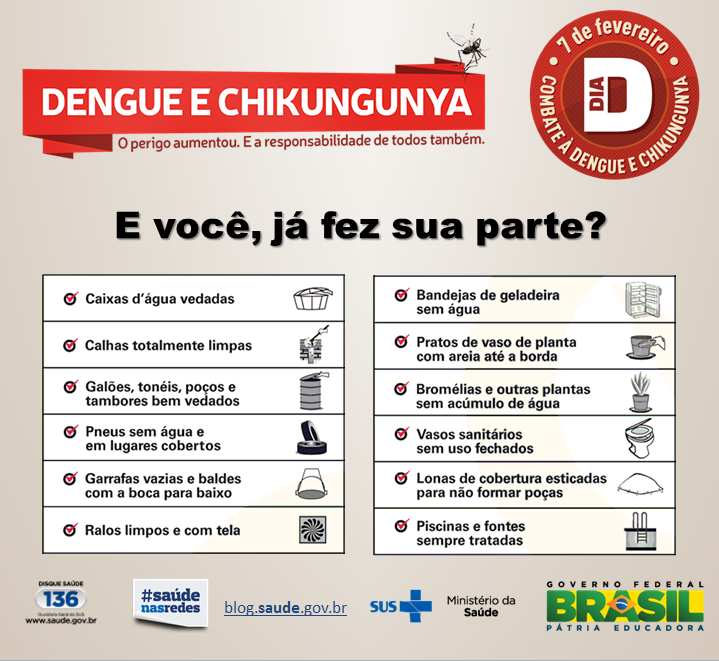 Fonte: https://www.saopedro.sp.gov.br/upload/kceditor/images/2015/02/denguecampanhaDiaD.png
Atividade 03

Observando a tabela anterior, quantas dicas foram apresentadas?___________

b) Retire da tabela 3 dicas que você considera mais importantes.
____________________________________________________________________________________ 

____________________________________________________________________________________ 

____________________________________________________________________________________ 

c) Quais os números que aparecem no panfleto da Dengue e Chikungunya? 
___________________________________________________________________________________

Atividade 04 

O número 136 é o telefone do Disk Saúde.
Quantas unidades esse número possui?_________
Quantas dezenas o número 3 representa? _______
Quantas centenas o número 136 possui? ________
Quantas unidades o número 6 representa? _______
Para aprender  mais,  acesse a  música
         
                      Zum Zum Zum Zum Zum 
                                                                                                                                                                   
                                                       autor: Serginho Vílem

Sem fugir, sem parar sem vacilar 
vamos unir nossas forças e lutar
a patrulha chegou e o medo acabou
o mosquito vai ter que fugir. 

Água parada não vamos deixar                                                         
a caixa-d'água nós vamos tampar
e as garrafas nós vamos virar.

zum zum zum zum zum 
zum zum zum zum zum 
o mosquito está voa 
ele mira qualquer um      
Zum zum zum zum zum.
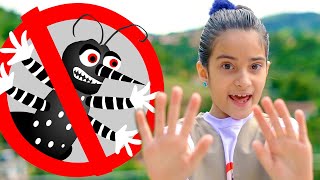 https://www.youtube.com/watch?v=5VQxl85iBHs
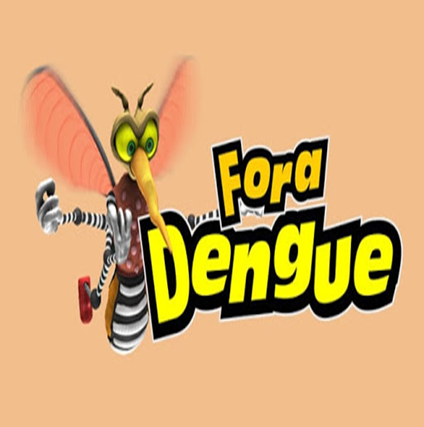 Siga as dicas que você aprendeu e se cuide!
Referência da imagem: https://br.pinterest.com/pin/388928117819787774/
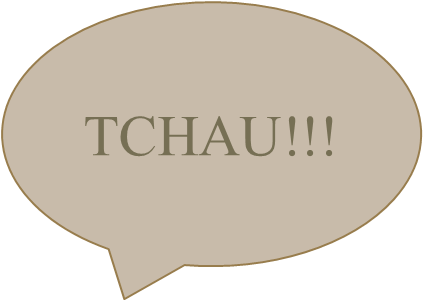